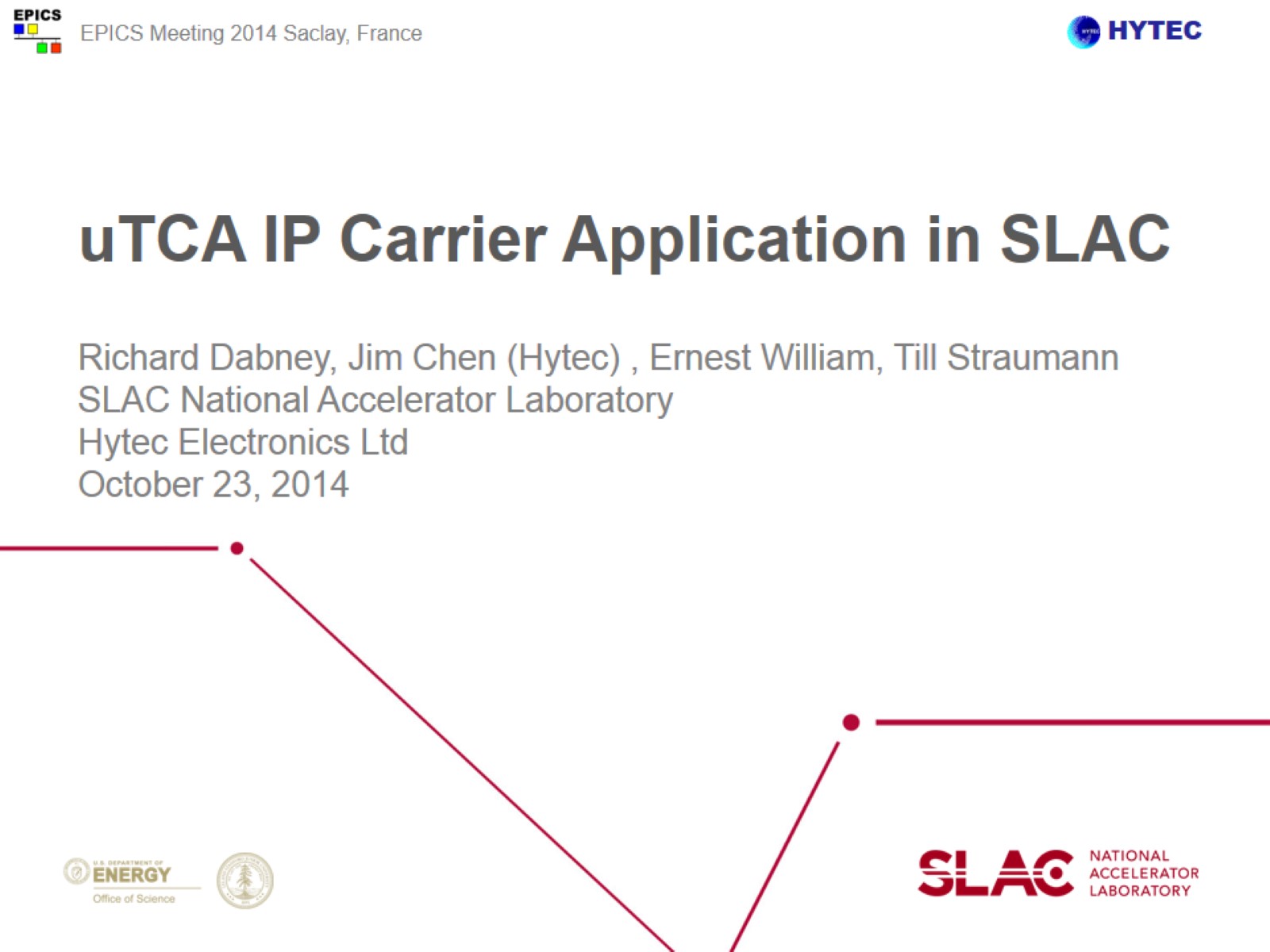 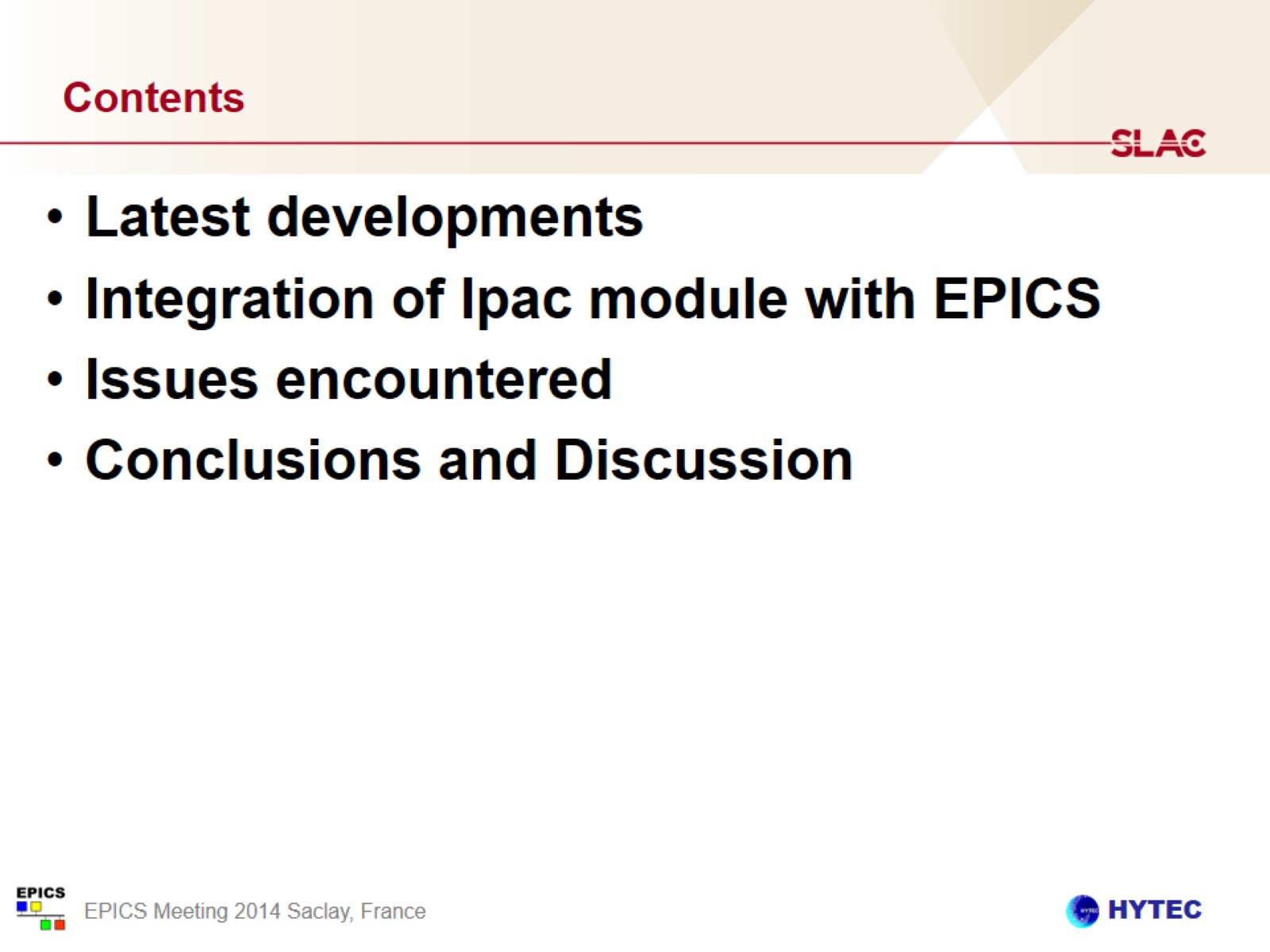 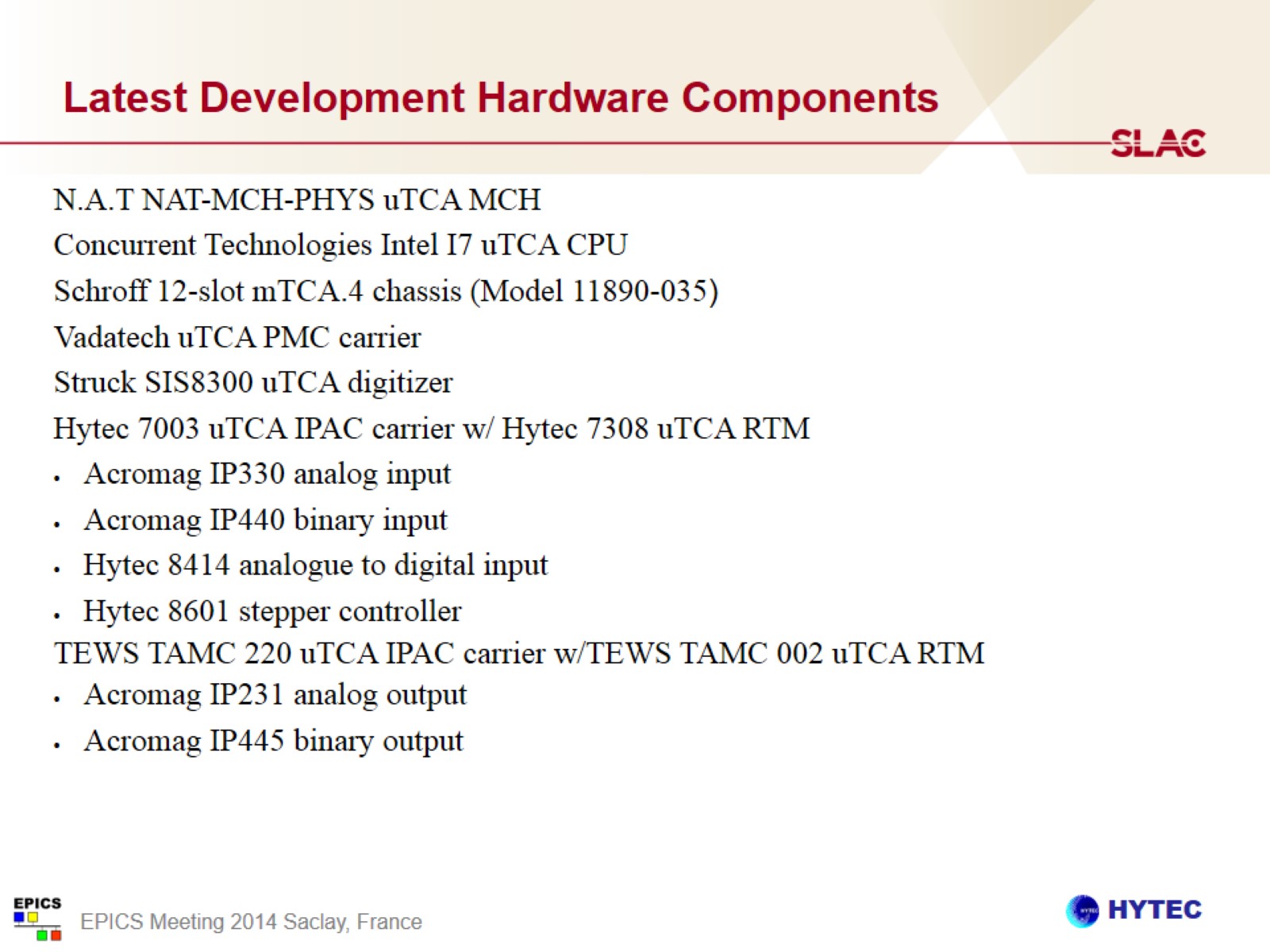 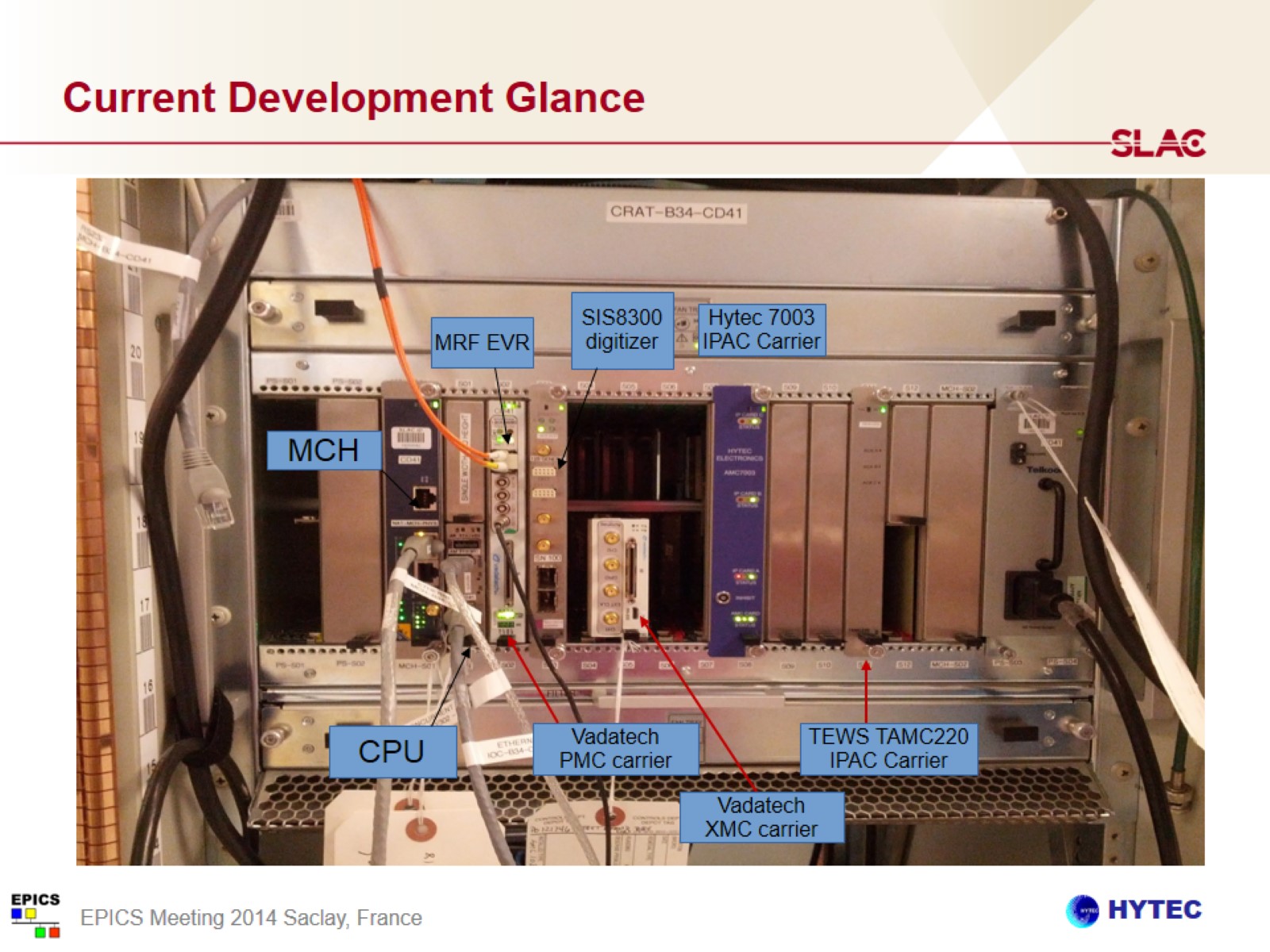 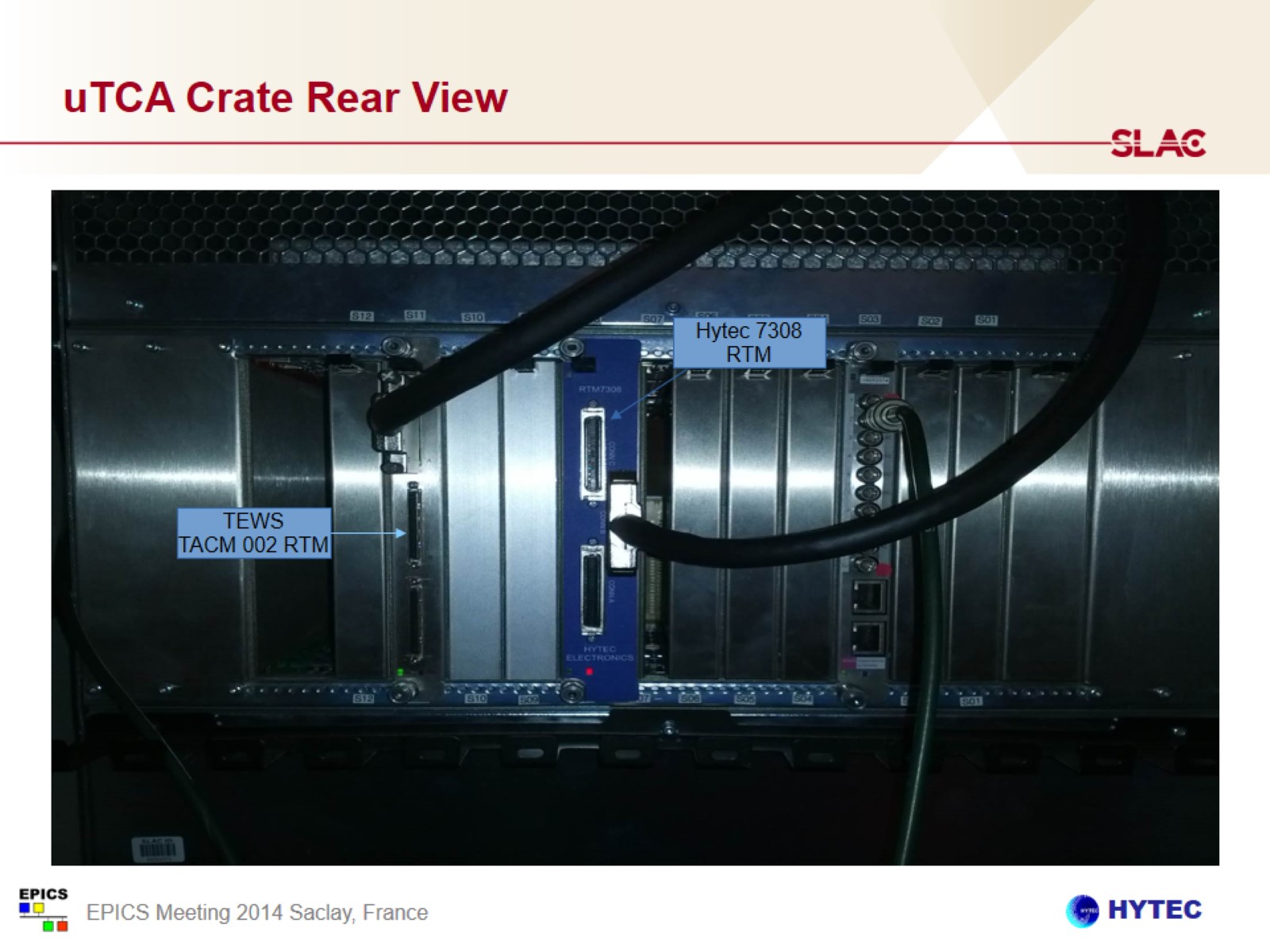 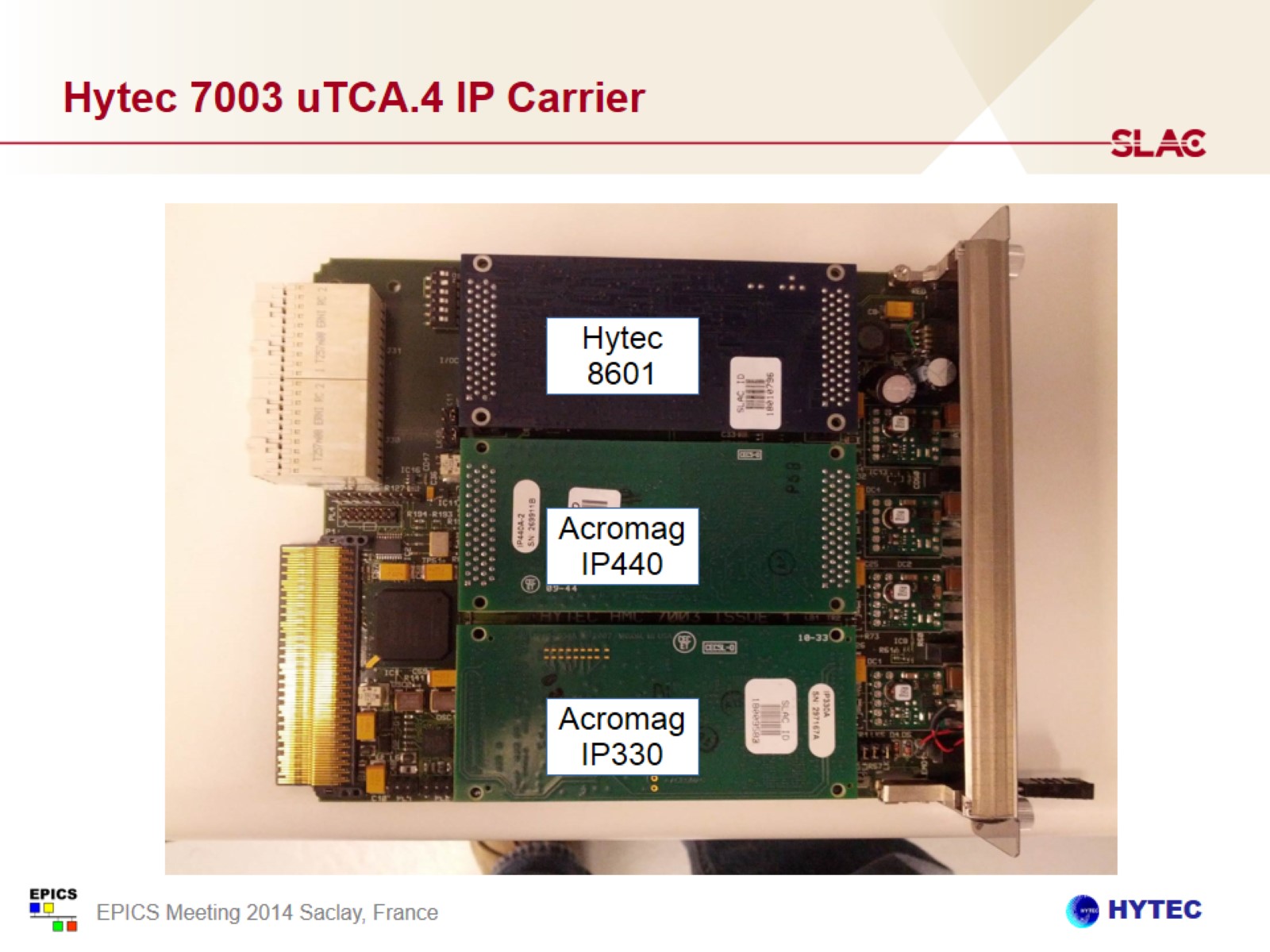 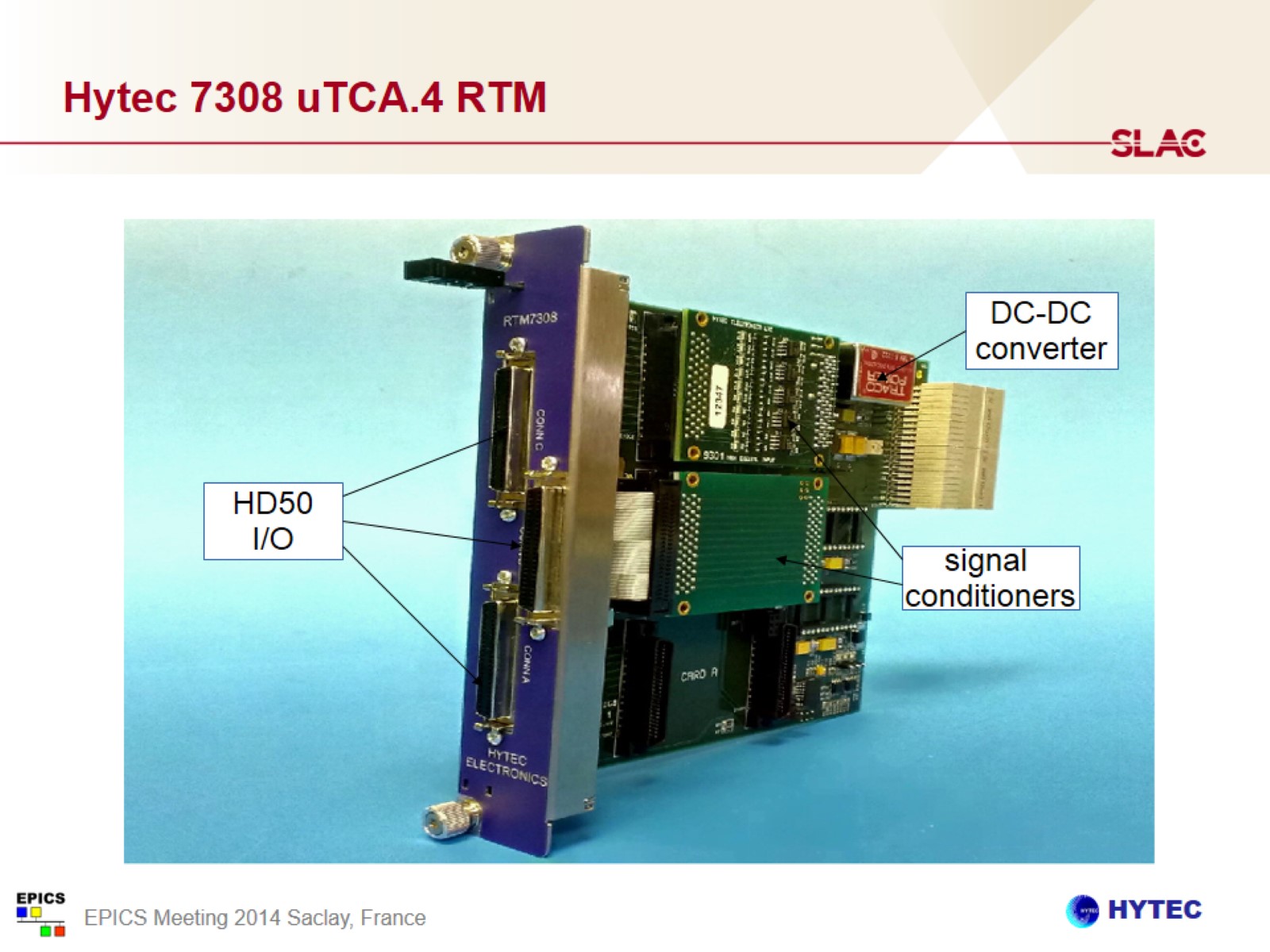 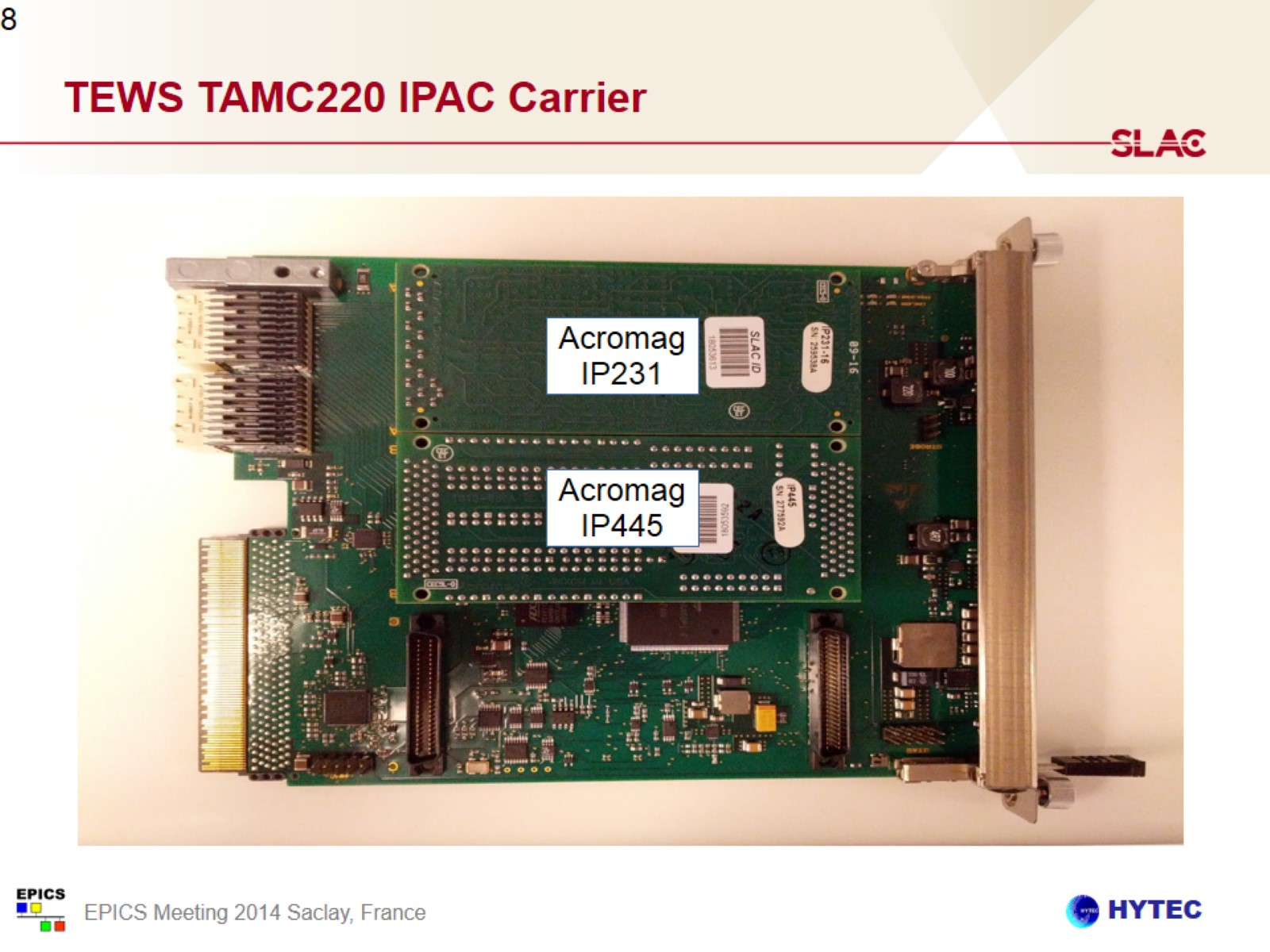 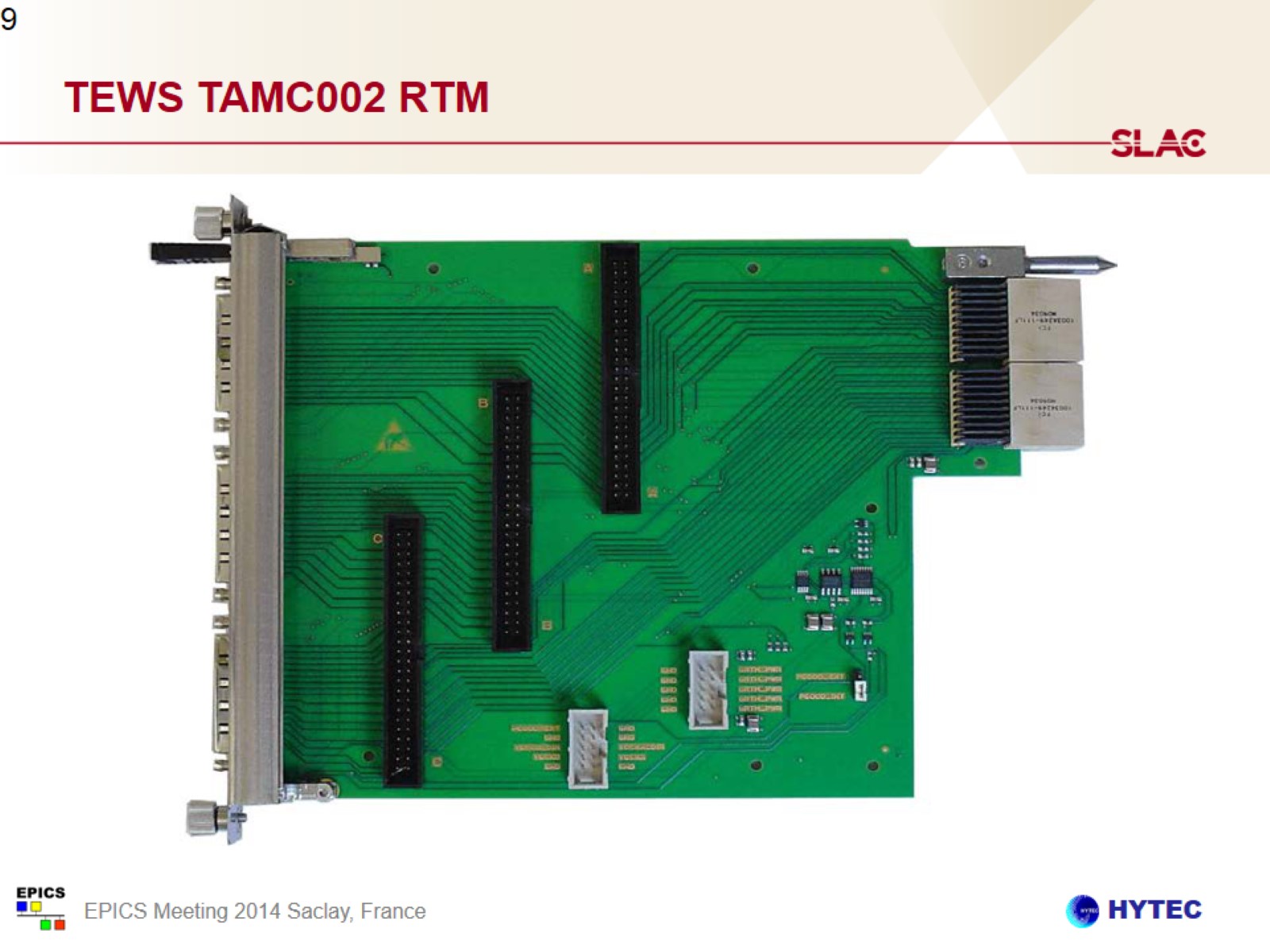 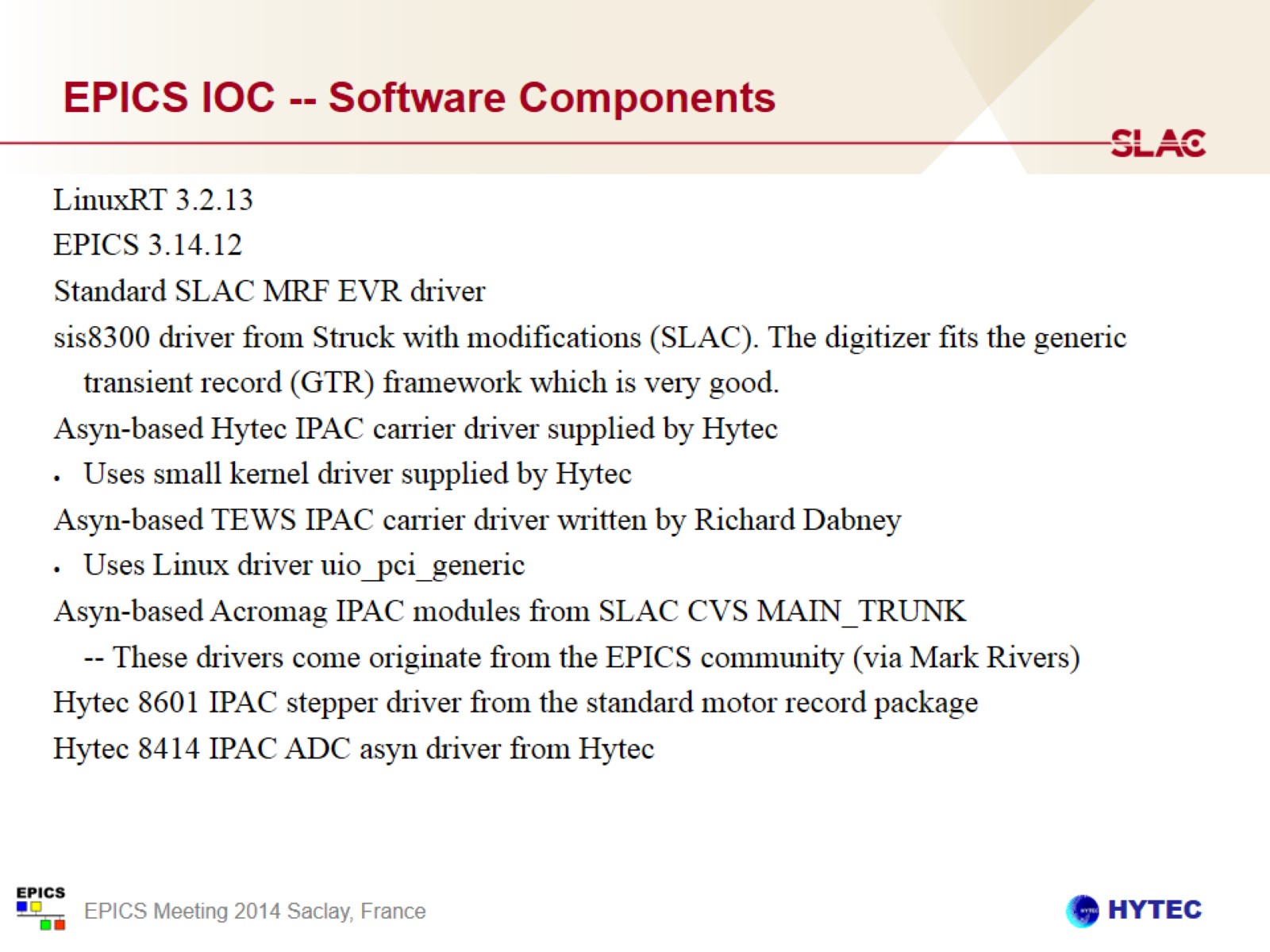 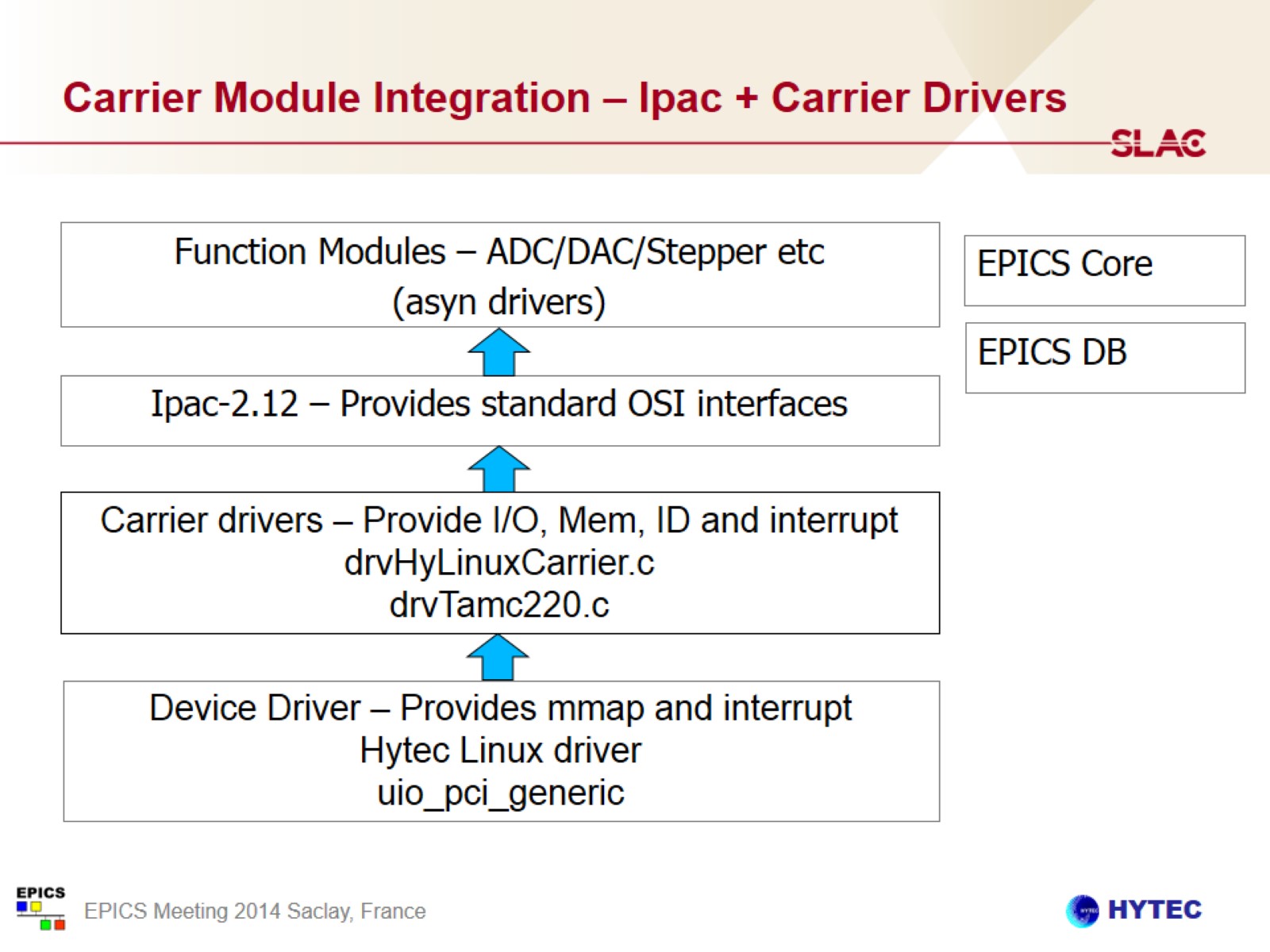 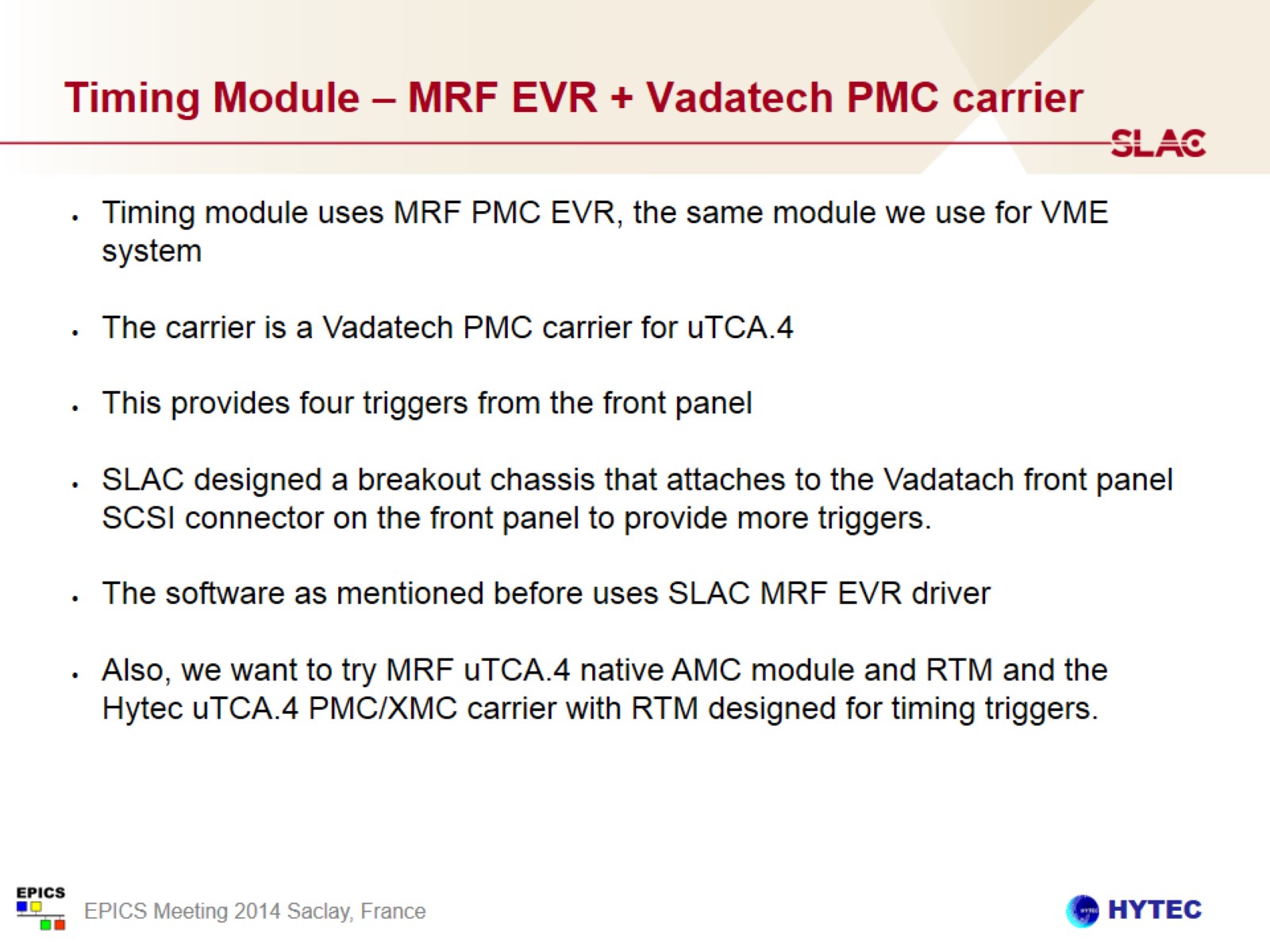 Timing Module – MRF EVR + Vadatech PMC carrier
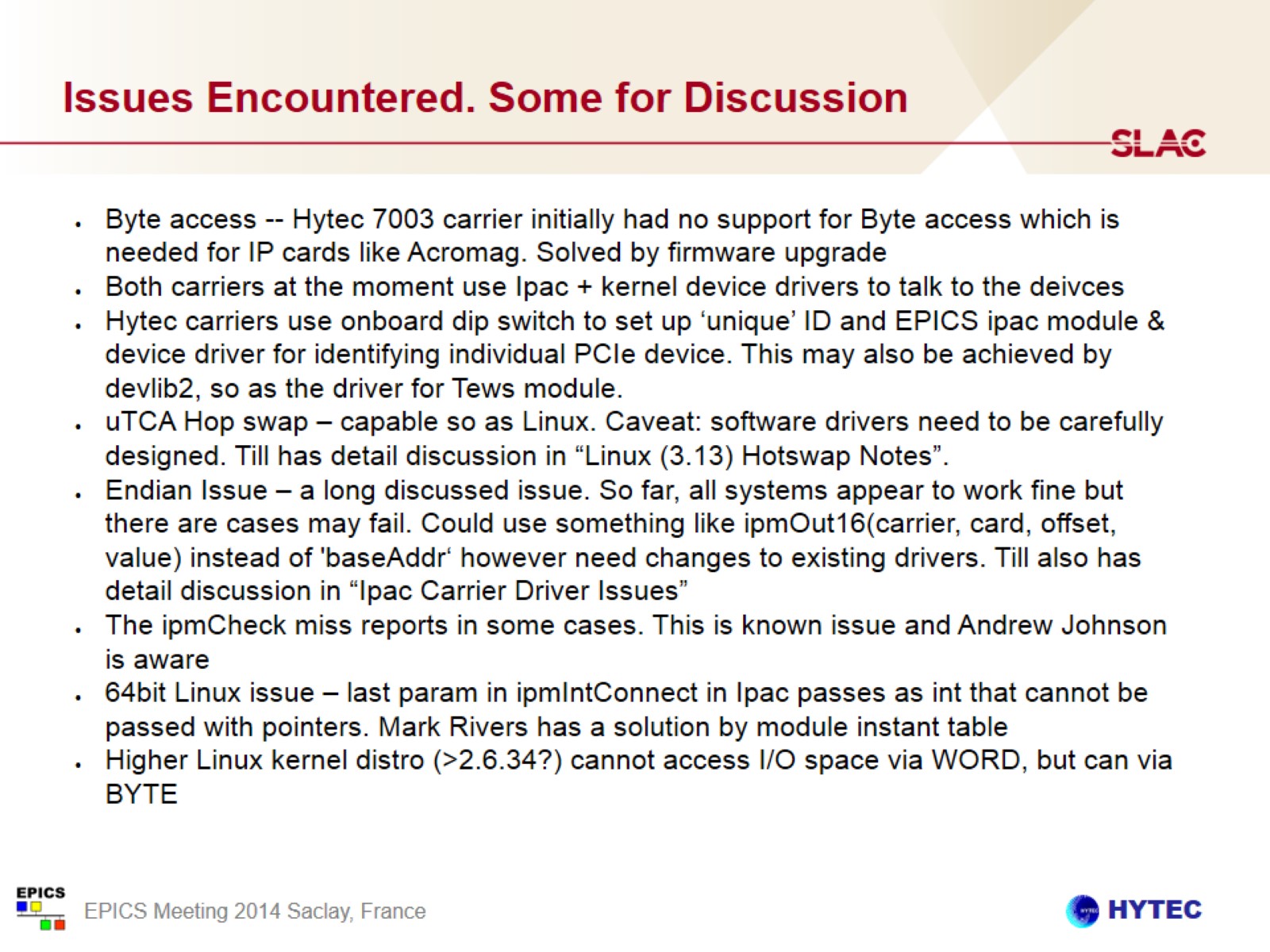 Issues Encountered. Some for Discussion
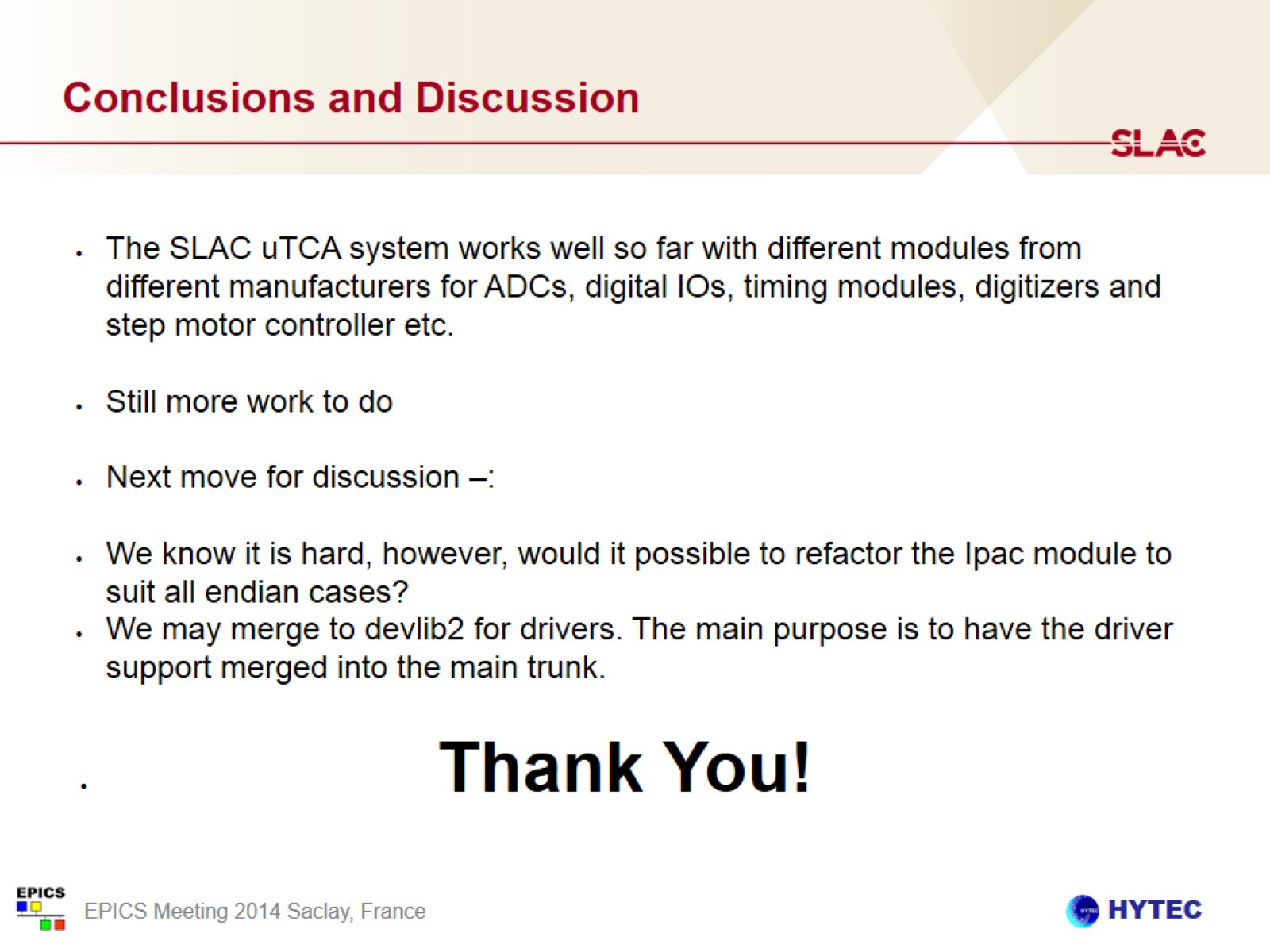 Conclusions and Discussion